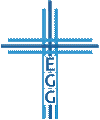 Der Reichtum deines geistlichen Lebens
2. Petrus 1, 3-4
Der Reichtum von Gottes Versorgung für dich (V. 3a+b)
Das Mittel durch das Gott dich verändert (V. 3c)
Das Ergebnis deiner Errettung (V. 4)
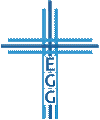 1. Der Umfang von Gottes Versorgung für dich (V. 3a+b)
Die Kraft die in uns wirkt, ist die Kraft Christi
-> Vers 3 knüpft an Vers 2 mit dem Konnektor „da“ an
-> Es ist also die Kraft von Jesus die uns gegeben ist.
-> Petrus will dies seinen Empfängern mitgeben, weil sie scheinbar 	dazu neigten an der Gottheit Jesu zu zweifeln.
-> Wir haben das Geschenk schon erhalten.
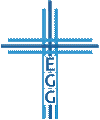 Der Reichtum deines geistlichen Lebens
1. Der Umfang von Gottes Versorgung für dich
Jesus beschenkt dich durch seine göttliche Kraft…

-> Wir haben etwas von Jesus bekommen ohne etwas dafür getan zu 	haben.
-> Jesus hat uns beschenkt ohne eine Gegenleistung dafür zu erwarten.
-> Das Geschenk von Jesus erfreut uns unser ganzes Leben!
-> Es ist alles, was wir brauchen, um ein heiliges Leben führen zu 	können.
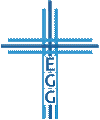 Der Reichtum deines geistlichen Lebens
1. Der Umfang von Gottes Versorgung für dich
Sei dir bewusst, dass du alles empfangen hast, was du brauchst…

Du hast Gottes Kraft empfangen die stets in dir wirkt.
Diese Kraft kommt nicht aus dir selbst sondern aus Gott. (Kol. 2,9-13)
In dir wirkt die gleiche Kraft die auch Jesus aus den Toten auferweckt hat.
Du bist für jeden Angriff des Satans und für jede Versuchung gerüstet. (1. Kor. 10,13)
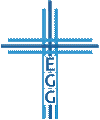 Der Reichtum deines geistlichen Lebens
2. Die Erkenntnis von Jesus verändert dich (V. 3c)
Wenn wir uns damit beschäftigen wie wir und warum wir dieses große Geschenk empfangen haben werden wir dankbar!
Jeder der Gläubig ist hatte eine persönliche Begegnung mit Jesus.
Es reichte nicht einfach nur aus Jesus so zu kennen, sondern wir mussten ihn sehen in seiner ganzen Pracht, damit wir die Notwendigkeit unserer Buße erkennen!
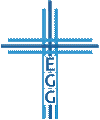 Der Reichtum deines geistlichen Lebens
2. Die Erkenntnis von Jesus verändert dich
Du musst seine Herrlichkeit erkennen
-> Das bedeutet, dass du erkennst das er wahrhaftig Gott ist! (Joh. 1,14)

Du musst seine Tugend erkennen
-> Das bedeutet, dass du seine Vollkommenheit als Mensch ohne Sünde erkennst. (Lk. 2,52)

Wenn du sowohl seine Herrlichkeit als Gott als auch seine Tugendhaftigkeit als Mensch erkannt hast, dann wird dich das dazu bringen deine eigene Sünde zu erkennen.
Gleichzeitig wird dich die Erkenntnis von Christus in sein Bild verwandeln, wenn du Gläubig bist.
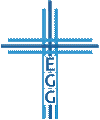 Der Reichtum deines geistlichen Lebens
3. Das Ergebnis von Gottes Versorgung für dich (V. 4)
Als Gottes Kinder haben wir Anteil an den Verheißungen die Gott uns im AT und NT gegeben hat.
Gottes Verheißungen decken jeden Bereich unseres Lebens ab.
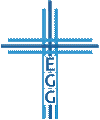 Der Reichtum deines geistlichen Lebens
3. Das Ergebnis von Gottes Versorgung für dich
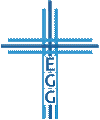 Der Reichtum deines geistlichen Lebens
3. Das Ergebnis von Gottes Versorgung für dich
Alle diese Verheißungen schenkt uns Jesus damit wir durch sie Anteil an seiner Göttlichkeit haben
Wenn du Gottes Verheißungen für dich in Anspruch nimmst wirst du der göttlichen Natur teilhaftig!
Dann kannst du ein Leben führen, was Gott Ehre bereitet!
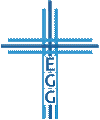 Der Reichtum deines geistlichen Lebens
Der Reichtum deines geistlichen Lebens
2. Petrus 1, 3-4
Der Umfang von Gottes Errettung für dich (V. 3a+b)
Das Mittel durch das Gott dich verändert (V. 3c)
Das Ergebnis deiner Errettung (V. 4)
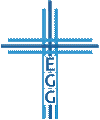 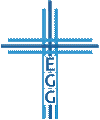